August 2021Town Hall Meeting
August 18, 2021
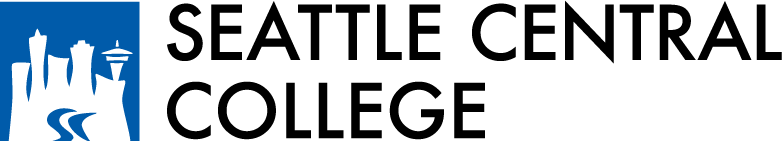 Overview
Kudos
Return to Campus Planning
Vaccinations and Masks
Telecommute Policy
Instructional Plans
Workshops and Resources
What to Expect on Campus
Q&A
Kudos
Faculty members who worked with instruction to clarify instructional mode for fall
Student support services team who are still providing food to students
Everyone who is making it possible for us to do Together Tuesdays
Return to Campus Planning
Reminder:  Planning for full return to campus September 13; offices open and more in person instruction 
Seattle Colleges will be a vaccinated campus, working on implementation details with health and safety, union partners and work group members.
Masks will be required regardless of vaccination status
Working to simplify the entry and contact tracing process
Telecommuting policy does allow for flexibility, talk with supervisor about options
[Speaker Notes: Reminder about visiting campus - Submit return to work plans if new personnel will be returning to campus
Technology distribution continuing to happen through library with online sign-up
State Agencies clarifying when their essential personnel and personnel serving the public qualify for vaccine distribution in the state distribution plan]
Pop-up Vaccine Clinics
First Shot:
Seattle Central: M 8/23, Tu 8/24
South Seattle: W 8/25, Th 8/26
North Seattle: M 8/30, Tu 8/31
 
Second Shot: 
Seattle Central: M 9/13, Tu 9/14
South Seattle: W 9/15, Th 9/16
North Seattle: M 9/20, Tu 9/21
Instructional Plans
Workshops and Resources
EAP workshop: Transitioning into the New Work Life, Thursday 8/19 1:00-2:00 (Registration required: https://des-wa.zoom.us/webinar/register/WN_-DFIHHpxSZytUyquJh8gaQ)
Continuing Education offering personal safety and stress management workshops
Human Resources sessions with Scott Rixon
Wednesday 8/25 10:00-10:30
Wednesday 9/29 10:00-10:30
What to Expect on Campus
Masks are required for all indoors regardless of vaccination status
Focus on health and safety with distancing, hand sanitizers and signage throughout
Restricted access to buildings through use of Prox cards
Reminder to get parking and/or ORCA passes early
Food service will be limited
Buzz open 7:30-1:30 daily
Vending machine options
Square One and One World open with limited options
Thank You
Q & A
This is being recorded and will be available on our website